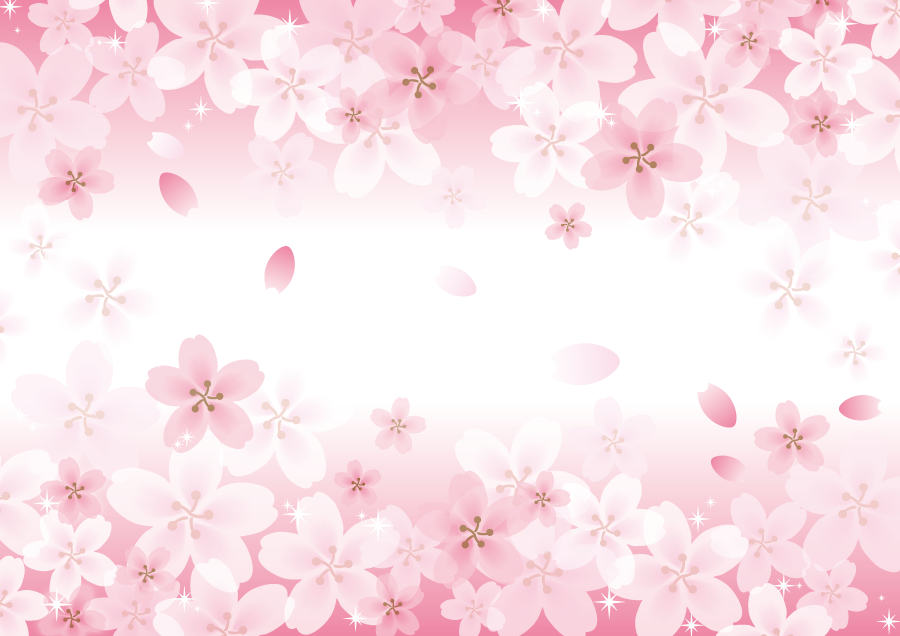 上五島高等学校掲示板 第５７４号
祝入学 ７２回生
７２回生の皆さん、入学おめでとう
　　皆さんの入学を心から歓迎します。
　　上高で自分の可能性をさらに広げましょう。
確かな学力
令和５年４月１０日
「生きる力」の育成